Processus mise en place CeGIDD
COREVIH

16 septembre 2015
Base de modélisation du Ministère
Eléments principaux du modèle

4 demi-journées d’ouverture 
Activité type ( FA = 1456)
Équipe type (2,41 ETP)
  Médecin : 0.78 ; IDE : 0.87 ; Secrétaire : 0.54 ; Ass Soc. : 0.11 ; Psycho : 0.11 
Coût de biologie = 77 110 euros
Frais de structures = 15% frais personnel

Coût  total  =  263 700 euros pour 1 CeGIDD type

Une antenne = 50 000 euros
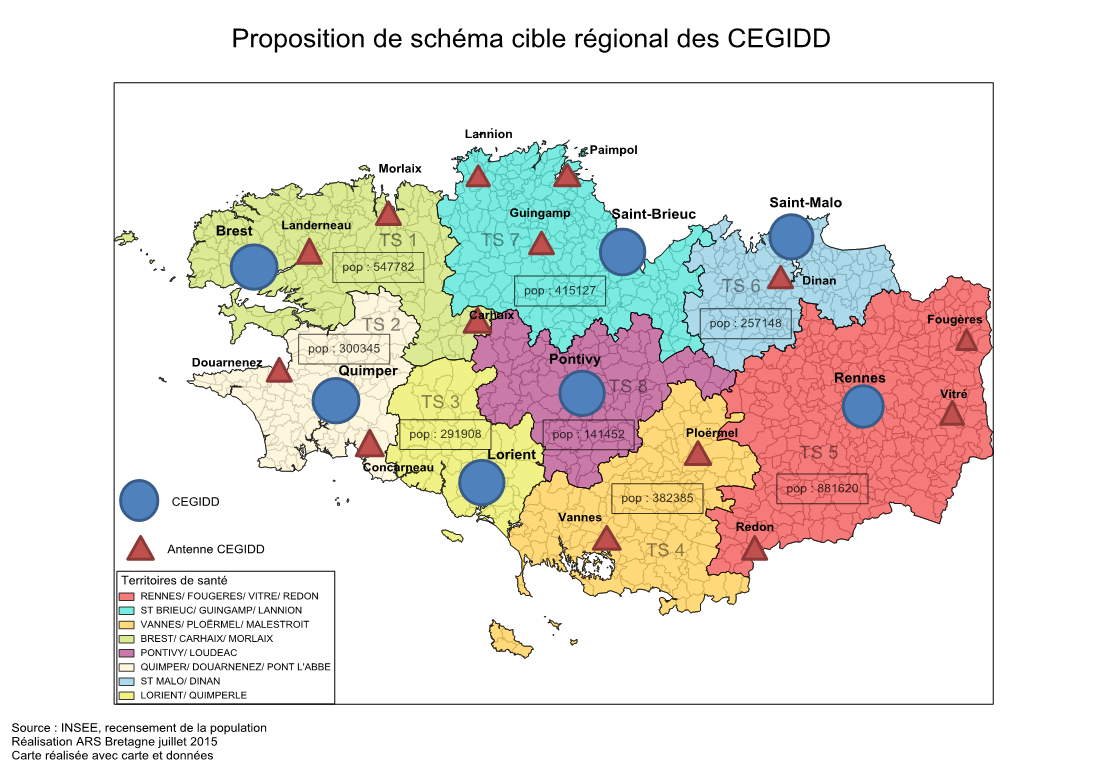 Modélisation en Bretagne (1)
Principe du rebasage de tous les CDAG CIDDIST et reventilation de l’enveloppe régionale.

Sur base de 4 demi-journées minimum 
Sur base de FA et de la population territoriale

3 hypothèses initiales présentées pour arbitrage

7 CeGIDD + 2 antennes (Morlaix et Vannes) = +219 765
7 CeGIDD + 8 antennes (1/territoire)              = +501 563
7 CeGIDD + 14 antennes ( schéma)                = + 804 024

Hypothèses rejetées : pas de financement supplémentaire
Modélisation en Bretagne (2)
Nouvelle proposition de modèle

Assurer sur chaque territoire au moins un CeGIDD ou une antenne (ne fermer aucune structure).
Sur base de la population territoriale et d’un recentrage vers les populations les plus à risque.
Modélisation en Bretagne (3)